Childhood Disability Benefits (SSI): Ensuring Support for Children in Poverty
Rebecca Steinhauser   
Managing Attorney          
Advocates for Basic Legal Equality, Inc.
January 13, 2025
Poverty & Health
Poverty causes poor health

People with a higher socioeconomic status have better health outcomes.

“Psychological, social and economic adversity in childhood can have long-term consequences for health.”

	Benedict, Meredith et. al., Social Determinants of Health Disparities and the Role of Law, Poverty Health and Law, 2011.
Poor Health Causes Poverty
Medical conditions, disabilities, and overall poor health affect ability to maintain employment and manage expenses

In 2022, 66% of bankruptcies filed were filed due to medical issues	


Ohio access basics, Health Policy Institute of Ohio, October 2012
Wide Range of Factors Influence Child Health
Immigrant Status
Supplemental Security Income
SSI (title XVI) provides for SSI payments to individuals, including children under age 18, who are disabled and have limited income and resources.
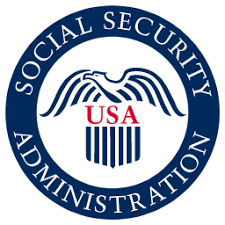 Supplemental Security Income (SSI)
Purpose of Child SSI: Where does SSI fit in?
Medical Eligibility Standard
Meets SSA Definition of Disability:
Adult applying for SSDI or SSI:  “inability to engage in any substantial gainful activity by reason of any medically determinable physical or mental impairment(s) which can be expected to result in death or … has lasted or can be expected to last for a continuous period of not less than 12 months.” ( Some claims are screened out due to failure to meet the 12-month requirement.) 
Child < 18 yrs applying for SSI:  “has a medically determinable physical or mental impairment or combination of impairments that causes marked and severe functional limitations, and…can be expected to cause death or … has lasted or can be expected to last for a continuous period of not less than 12 months.
Step 1: Substantial Gainful Activity?
Substantial = perform significant physical or mental duties productive in nature.

Gainful = work usually done for pay or profit, whether or not it's realized, licit or illicit. 

Significant duties = have a degree of economic value.

Set by SSA, applied nationally, updated yearly: gross monthly wages of $1620 if not blind, $2700 if blind in 2025. 

Individuals working at Substantial Gainful Level (SGA) are “not disabled”. (There are some exceptions)
Step 2: Severe Impairment
Step 3: Children’s SSI Process
Step 3 (continued): Meets or Equals a Listing
What is a Medical Listing?

Impairment listed in Disability Evaluation Under Social Security (“The Blue Book”) 

www.socialsecurity.gov/disability/professionals/bluebook/index.htm

Listings describe medical criteria for the most severe impairments in 14 body systems; separate Listings for adults and children.
Step 3 (continued): Meets or Equals a Listing
Medical documentation of these criteria can result in an allowance without consideration of the individual’s limitations – except for mental impairments. (Functional analysis is still required for mental impairments.)
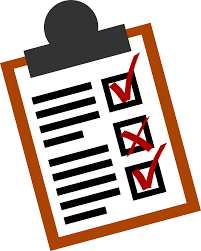 Functional Equivalence
Functional Equivalence (continued)
SSA will look at how well a child can initiate, sustain and complete activities, including:

The effects of structured or supportive settings
The range of activities a child engages in
Ability to perform activities independently
Pace at which activities are performed
Effort needed to perform the activity
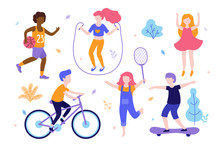 Functional Equivalence (continued)
Structured settings

Special education class
Structure at home
Residential facility
Signs/symptoms may worsen when removed from structured setting
Information from teachers or other professionals can be important
Functional Equivalence (continued)
Ability to perform activities independently

Child may require supervision or assistance with ADLs
Child may require supervision to prevent harm
Child may require prompting to complete activities
Adaptations can improve level of functioning, i.e., assistive device
Child may perform activities more slowly than other children
Functional Equivalence (continued)
Social Security looks at functional level in six different domains:

Acquiring and using information
Attending and completing tasks
Interacting & relating with others
Moving about and manipulating objects
Caring for yourself
Health and physical well-being
Functional Equivalence (continued)
The child’s impairment functionally equals the listing if:

Child has marked limitation in two domains of functioning

Child has extreme limitation in one domain of functioning
Domains of Functioning Examples (child between age 3-6)
Acquiring and using information:

Child can rhyme words

Child can point out colors

Child can use sentences to ask questions
Domains of Functioning (continued)
Attending and completing tasks:

Child should be able to focus on fun activities

Child should be less likely to react to and be distracted by sounds, sights or movements
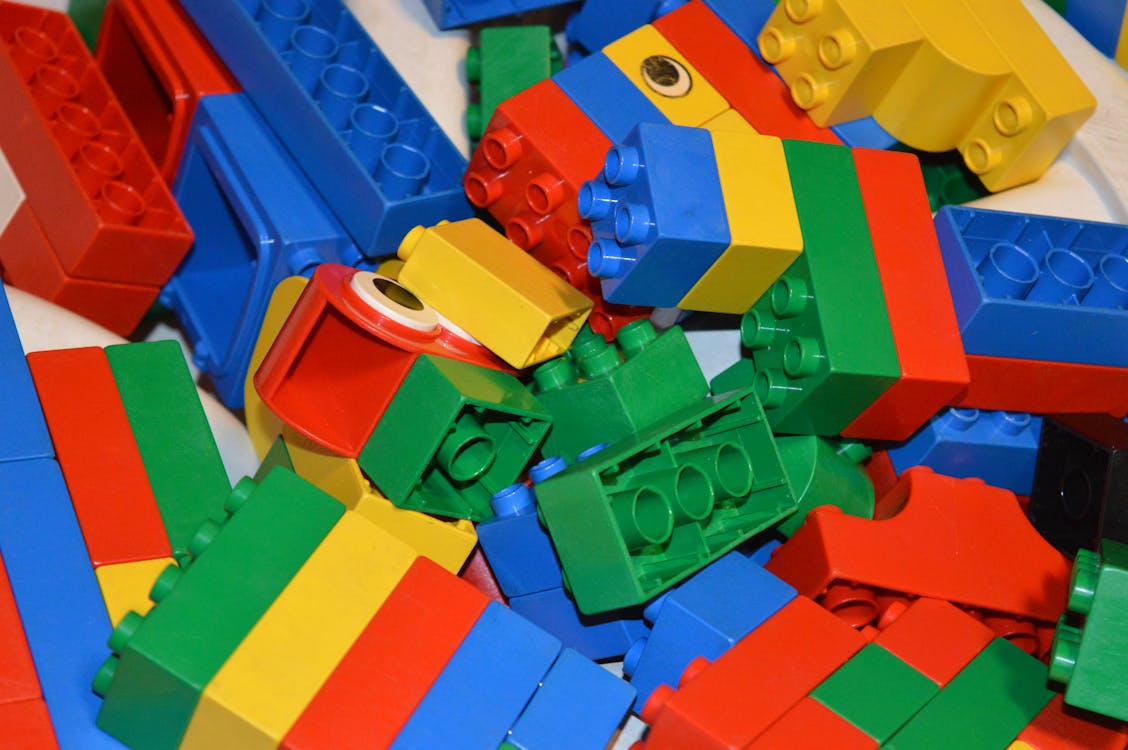 Domains of Functioning (continued)
Interacting and relating with others:

Child should be developing friendships with other children

Child should be able to speak clearly enough to converse with others

Child should be capable of showing affection to caregivers and others
Domains of Functioning (continued)
Moving about and manipulating objects:

Child should be able to walk and run easily

Child should be able to climb stairs with little supervision

Child should be able to use zippers and other fasteners

Child should be able to put on shoes and other clothing
Domains of Functioning (continued)
Health and physical well-being:

Look for frequent absences from school

Look for physical limitations related to treatment (i.e., fatigue related to medications)

Look for frequent doctor or therapy appointments
Domains of Functioning (continued)
Caring for yourself:

Child should be able to put on shoes and other clothing

Child should be able to understand activities that are unsafe for them

Child should increasingly want to do things by herself
Case Example #1
Avery is a seven-year-old boy with a diagnosis of autism and anxiety. Avery has trouble developing friendships with other children and prefers to be alone. He has frequent behavioral issues at school and has been disciplined for hitting and/or distracting other children in the classroom. Avery must be supervised at all times, or he will run into the street or engage in other unsafe activities. Avery receives assistance from a one-on-one aide at school and spends a portion of his day in a special education classroom. Does Avery have limitations in any domain of functioning? Which domain of functioning?
Case Example #2
Ava is an 11-year-old girl with sickle cell anemia. She has frequent illnesses and hospitalizations and often must be homeschooled to prevent exposure to viruses and infections. Ava is falling behind in her schoolwork and may not be able to advance to sixth-grade next year. Does Ava have limitations in any domain of functioning? Which domain of functioning?
Appeals Process
60-day deadline for filing appeals at each level SSA assumes notices received within 5 days of date on notice.  

Can file late for good cause. It is helpful if the doctor can write a letter explaining why Claimant’s condition may have caused him or her to file a late appeal.
Appeals Process (continued)
Levels of Appeal:
Periodic Review of Eligibility and Cessation
Periodic Review of Eligibility and Cessation (continued)
Periodic Review of Eligibility and Cessation (continued)
Periodic Review of Eligibility and Cessation (continued)
Periodic Review of Eligibility and Cessation (continued)
Rights upon Cessation
Questions?
ABLE & LAWO Service Areas
ABLE and LAWO serve low-income people in 32 western Ohio counties.
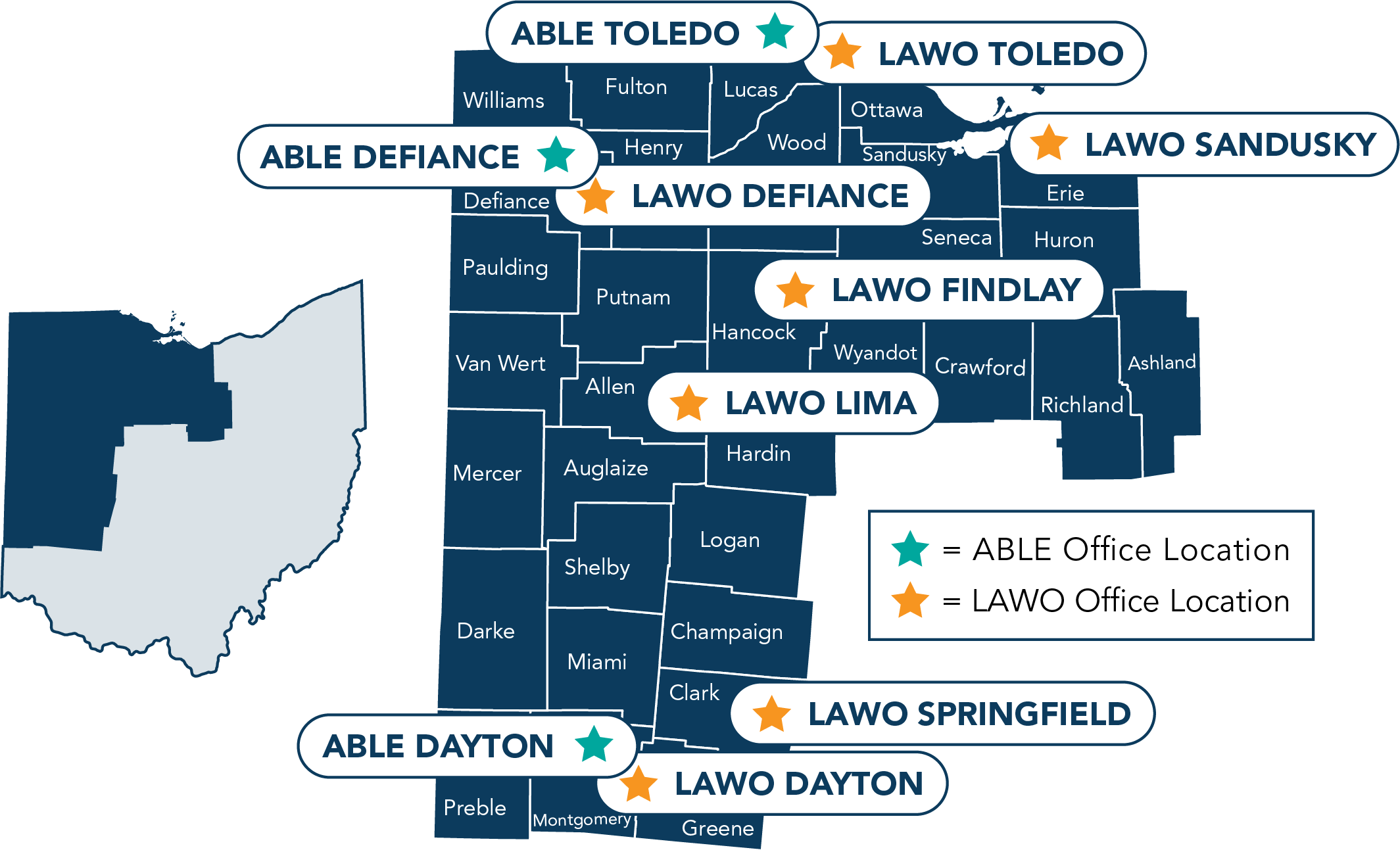 ABLE offices are in Dayton, Defiance, and Toledo.
LAWO offices are in Dayton, Defiance, Findlay, Lima, Sandusky, Springfield, and Toledo.
Contact Info
Rebecca J. Steinhauser
Managing Attorney
Advocates For Basic Legal Equality

1105 Ralston Ave, Suite A
Defiance, OH 43512

rsteinhauser@ablelaw.org
419-930-2494